TRƯỜNG TIỂU HỌC BÌNH THÀNH
CHÀO MỪNG QUÝ THẦY CÔ 
VỀ DỰ GIỜ LỚP 2D
TIẾNG VIỆT 2
Tập 1
Thứ sáu ngày  27 tháng 12 năm 2024                          Tiếng việt
Bài viết 2: Viết về anh chị em của em
Bài viết 2:             Viết về anh chị em của em
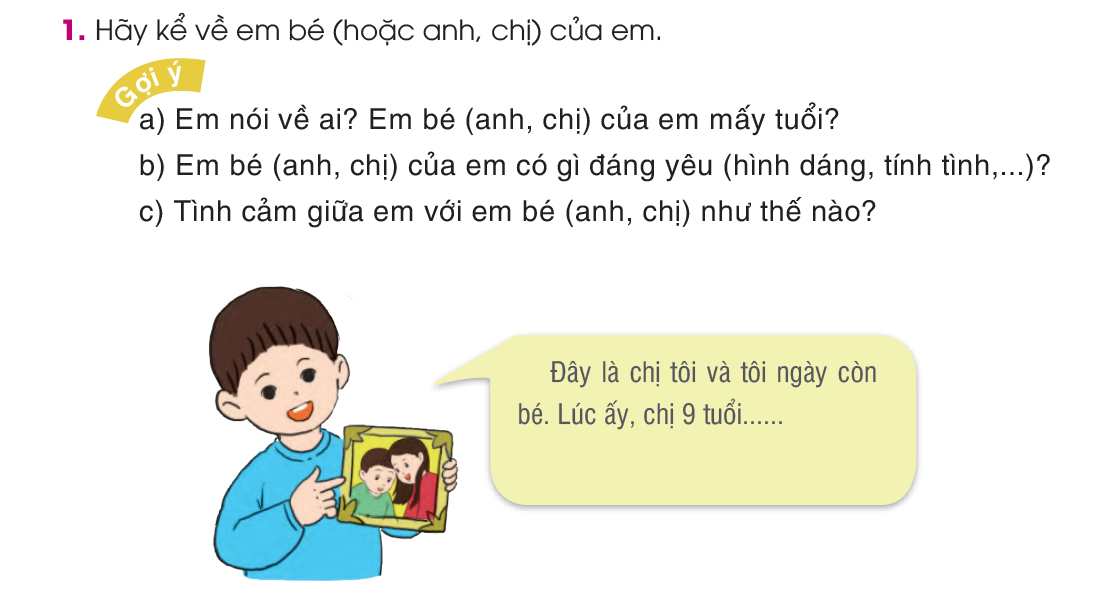 1. Hãy kể về em bé( hoặc anh, chị) của em.
Trả lời
Câu hỏi gợi ý
- Em có một em trai. Em trai em tên là Cu Tí. Năm nay em 3 tuổi
-  Em nói về ai? Em bé (anh, chị) của em mấy tuổi?
- Tí có nước da trắng hồng. Khuôn mặt bụ bẫm. Hai mắt to tròn, đen láy. Em rất đáng yêu đặc biệt là lúc cười
- Em bé(anh, chị) của em có gì đáng yêu? (hình dáng, tính tình,…
- Tình cảm giữa em với em bé (anh, chị) của em thế nào?
-  Em rất yêu em trai của em.
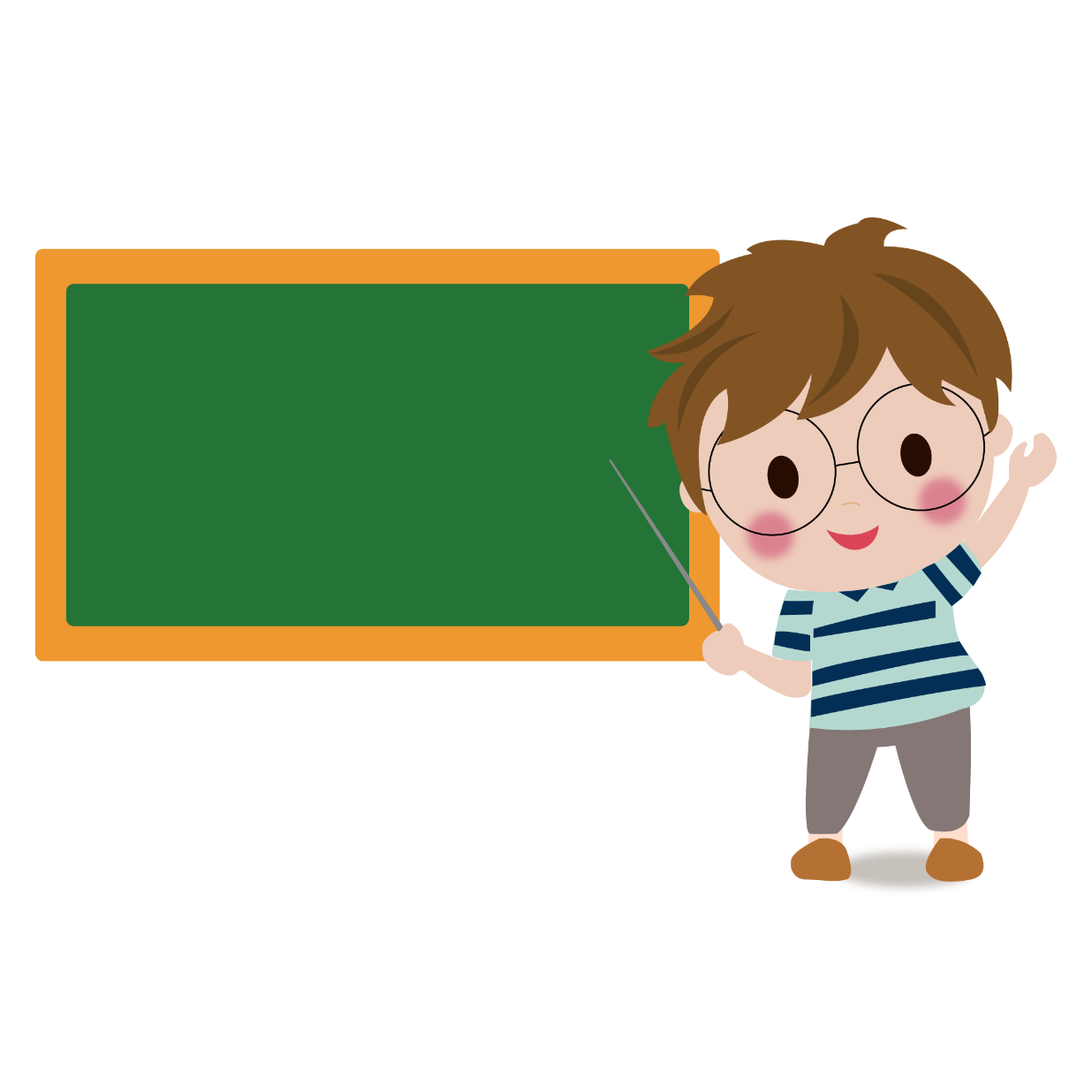 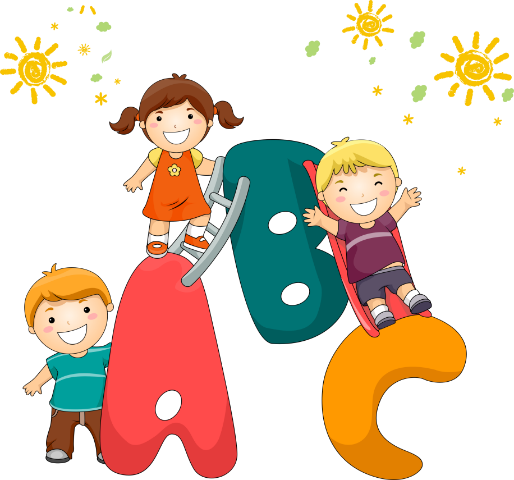 NÓI CHO NHAU NGHE
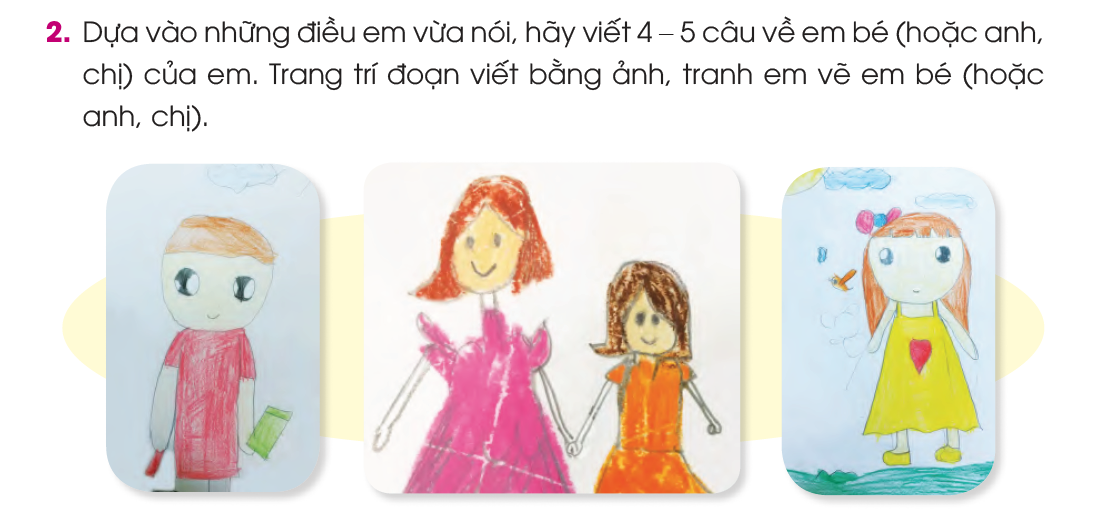 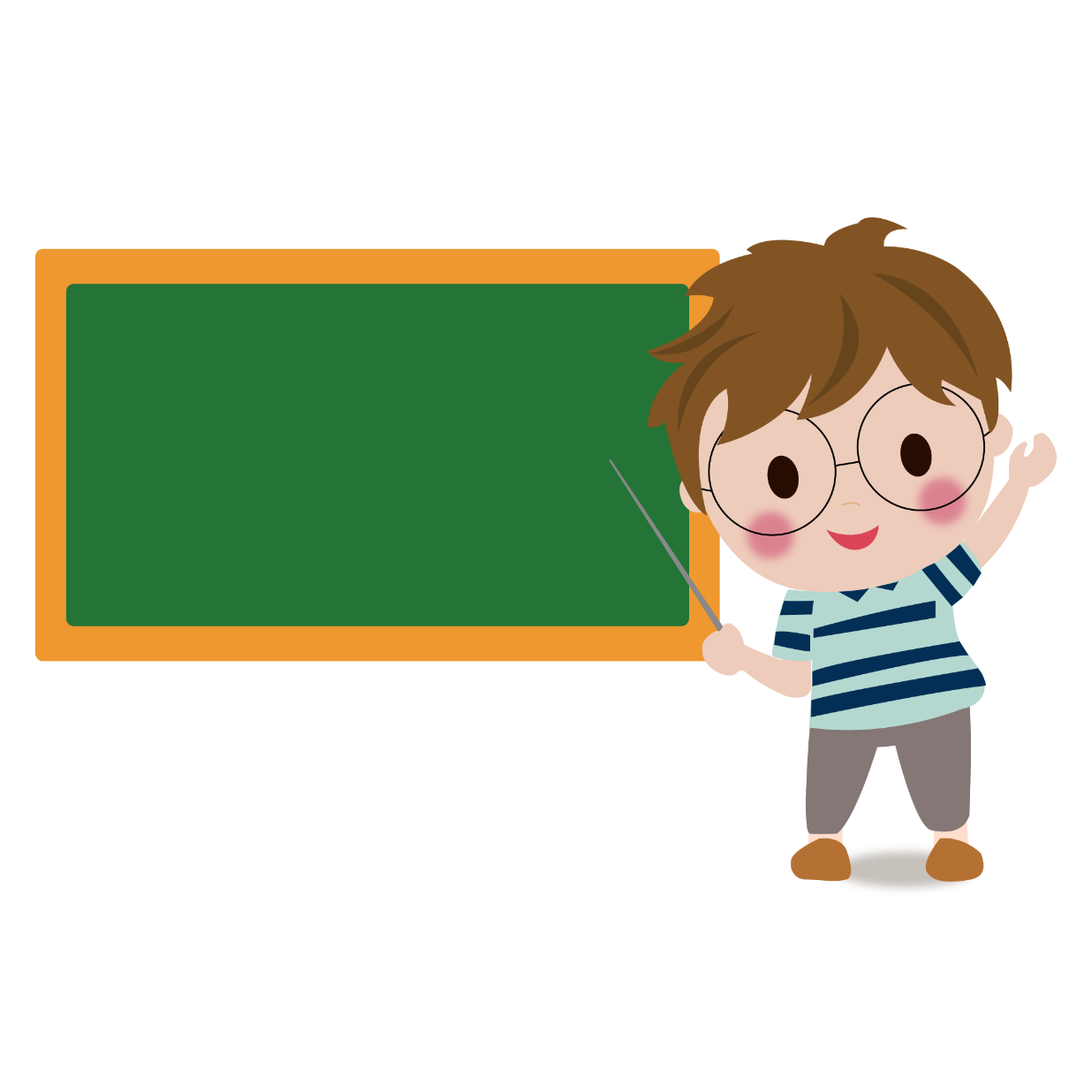 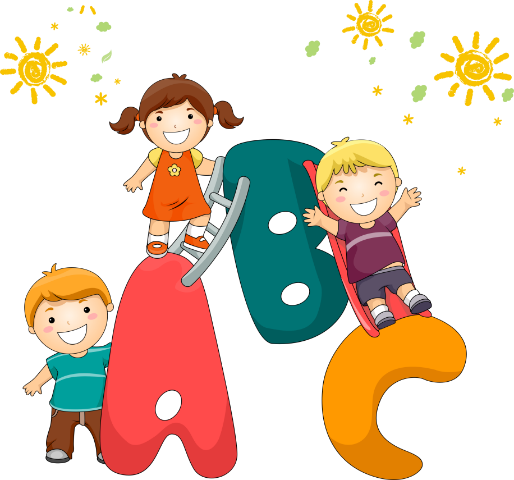 THỰC HÀNH 
VIẾT VỞ
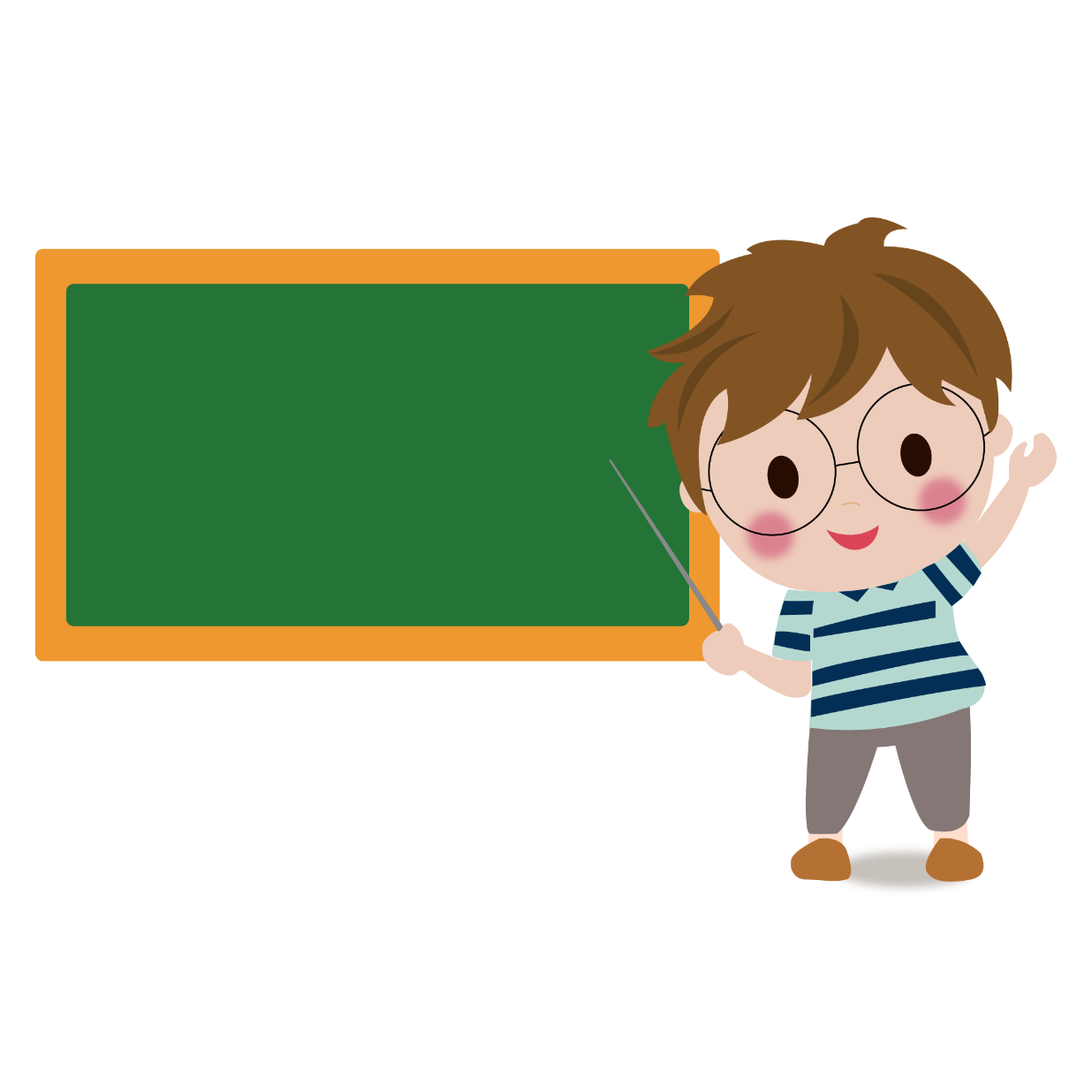 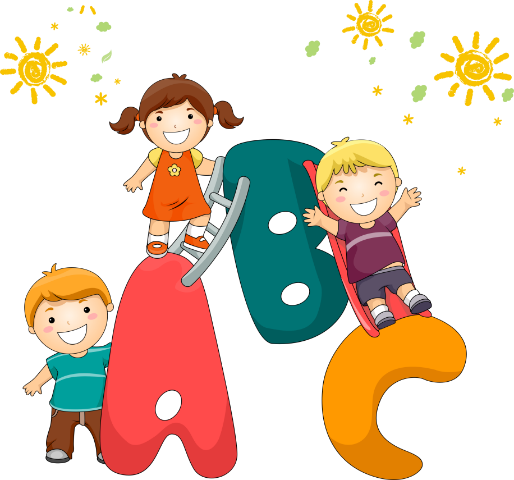 CHIA SẺ BÀI VIẾT
CHIA SẺ BÀI VIẾT
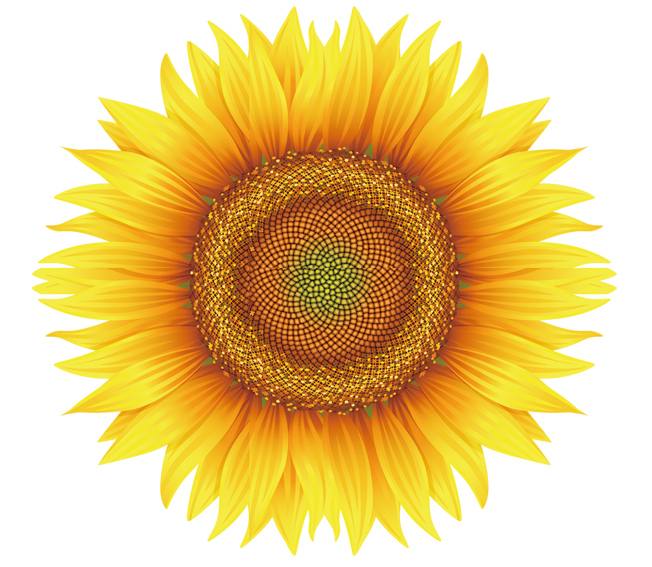 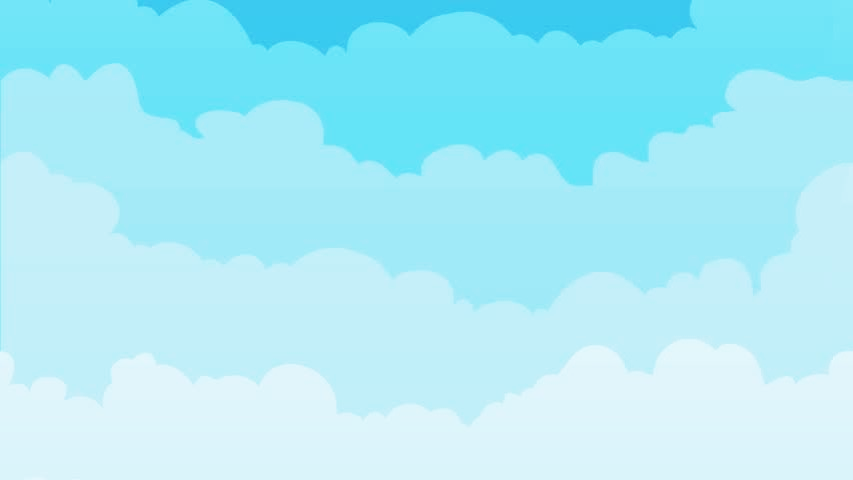 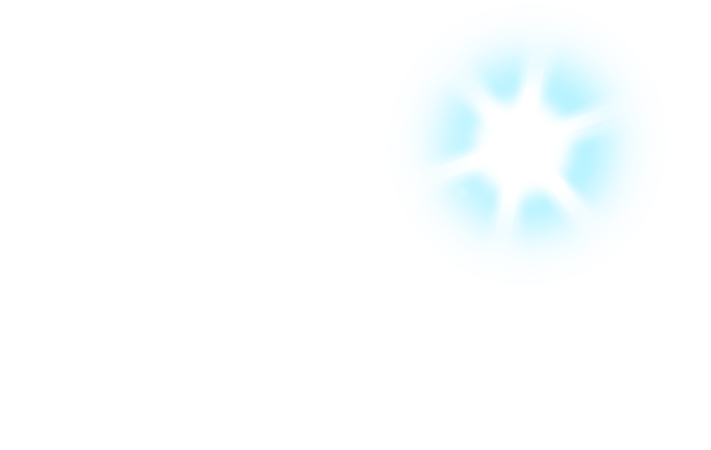 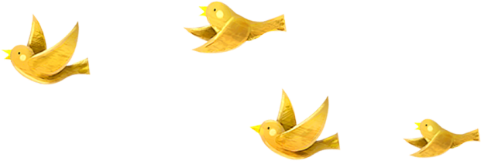 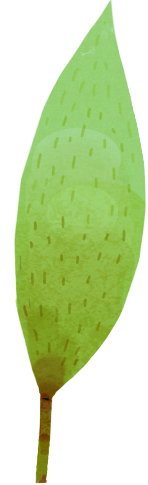 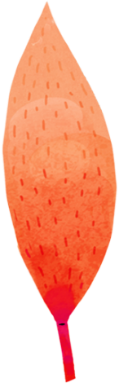 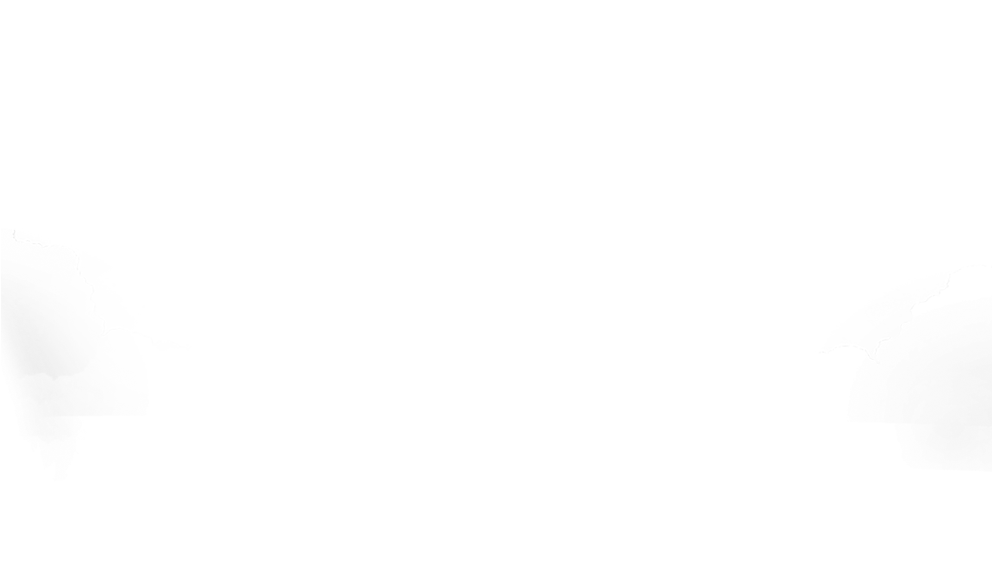 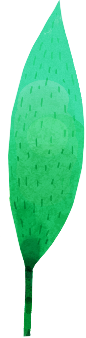 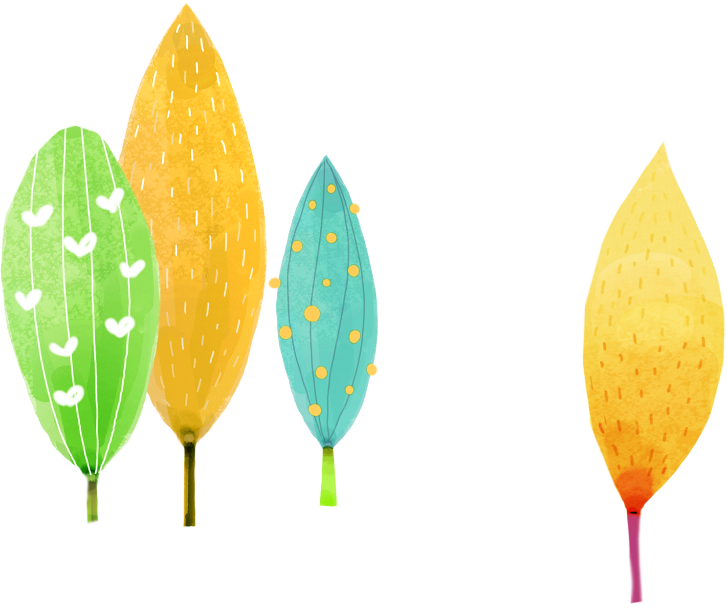 Chúc các em
chăm ngoan, học tốt!
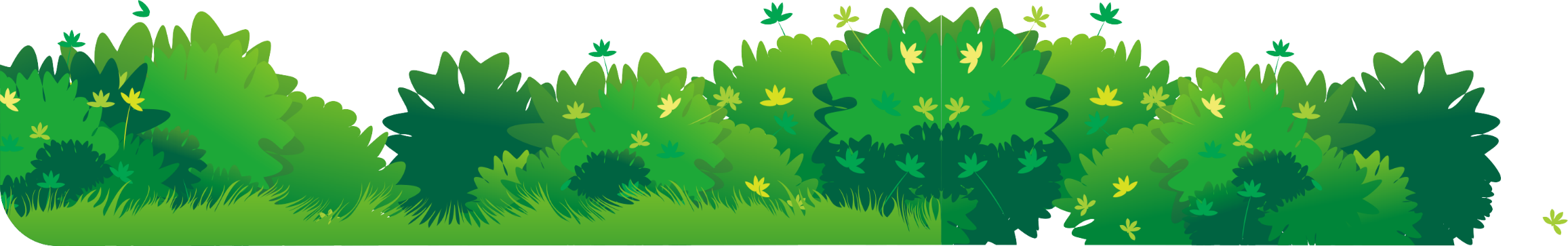 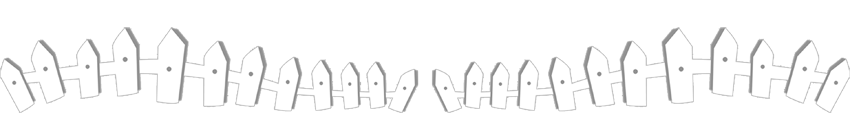 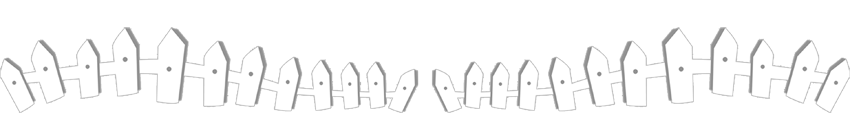